UCLA Center for Maximizing Outcomes & Research on Effectiveness
C-MORE
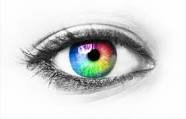 Not So Plain Writing:
Federal Agency Compliance with the 2010 Plain Writing Act

Calderón JL, Hays RD, Paz SH, Norris KN
C-MORE Health Communication/Health Literacy Unit
UCLA Division of General Internal Medicine & Health Services Research
1984 Report of the Task Force on Black and Minority Health Heckler Report
“Develop new health information and educational materials suitable for specific minority groups where none already exist. 

New materials should be formulated to be acceptable to the cultural and language needs of each targeted population.”
Jose Luis Calderon, MD                     C-MORE Health Literacy Seminars
Plain Language
”A communication is in plain language if the language, structure, and design 
are clear so that the intended audience  can:
easily find what they need, understand what they find, and use that information.”
 	-Plain Language Association International  

This definition of plain language mirrors the definition of health literacy.
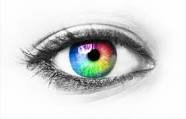 Health Literacy
“Health literacy is the degree to which individuals have the capacity to:
obtain, process, and understand basic health information and services needed to make appropriate health decisions.”

	-Department of Health and Human Services
Plain Writing as a Method in Health Services
In the context of health services plain writing 
is a strategy for translating complex health information 
into plain language with the goal of improving health literacy.

	-C-MORE
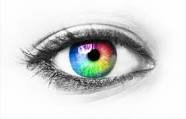 Jose Luis Calderon, MD                     C-MORE Health Literacy Seminars
The Plain Writing Act of 2010
Requires federal agencies to write: 

“Clear government communication that the public can understand and use." 

President Obama emphasized the establishment of a system of: 

Transparency
Public participation
Collaboration
  
   -Memorandum on Transparency and Open Government, January 2009

What is know about compliance to the Plain Writing Act?
Jose Luis Calderon, MD                     C-MORE Health Literacy Seminars
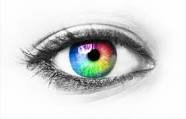 PubMed Search
Plain Writing Act of 2010 and/ 	                  Publications Listed

Federal Compliance				0
Federal Agency Compliance			0
Federal Agency Initiatives 			0
Initiatives					1   [Health Literacy]
Compliance					0
Observance					0
Monitoring 					0
Oversight					0
Surveillance					0
Training					1    [Health Literacy]
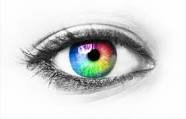 Google Scholar Search
Plain Writing Act of 2010 and/ 	                       Publications Listed

Federal Compliance				1    [Corporate Plain-Lang]
Federal Agency Compliance			2    [Corp/Health Literacy]
Federal Agency Initiatives 			2    [Corp/Health Literacy]
Initiatives					2    [Corp/Health Literacy] 
Compliance					1    [Corporate]
Observance					0
Monitoring 					0
Oversight					0
Surveillance					1   [Corporate]
Training					1   [Health Literacy]
New Federal Policy Initiatives To Boost Health Literacy Can Help The Nation Move Beyond The Cycle Of Costly ‘Crisis Care’
Koh HK, Berwick DM, Clancy CM, Baur, C, et al
Recent federal policy initiatives, including the Affordable Care Act of 2010, the Department of Health and Human Services’ National Action Plan to Improve Health Literacy, and the Plain Writing Act of 2010, have brought health literacy to a tipping point—that is, poised to make the transition from the margins to the mainstream.
Published online before print January 2012,
doi:10.1377/hlthaff.2011.1169
Jose Luis Calderon, MD                     C-MORE Health Literacy Seminars
Considering plain language: Issues and Initiatives
Goodman MB, Petelin R.
The paper concludes with suggestions for further research in the corporate sector, where issues such as plain‐language “standards” are contestable, and compliance with plain‐language guidelines is under‐researched.
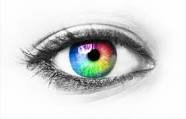 Goodman MB, Petelin R.  Considering plain language: issues and initiatives. 
Corporate Communications: An International Journal, 2010;15(2):205 - 216
Jose Luis Calderon, MD                     C-MORE Health Literacy Seminars
Jose Luis Calderon, MD                     C-MORE Health Literacy Seminars
Plain Language Principles Categories
Plain language principles may be placed into four general categories:

1)   Targeting audience information need 
2)   Using appropriate and familiar formats (visual display)
3)   Word choice and sentence structure (grammar)
4)   Summative Evaluation
Jose Luis Calderon, MD                     C-MORE Health Literacy Seminars
Plain Writing Act of 2010: Plain Language in Federal Agencies
http://www.plainlanguage.gov/pllaw/fedGovt/index.cfm 

The Act was signed in October 2010, but some federal agencies have been promoting 
the use of plain language for years. (If you don't see your agency's program listed here,
contact us so we can include it.)
Food and Drug Administration (FDA) Website 
Plain Language Principles by Category
The FDA site lists 17 plain language principles
  
8 ”Usage Tips” & 9 “Plain Language on the Web.” 

7  Audience information need
6  Visual display
4  Grammar.  
0  Evaluation
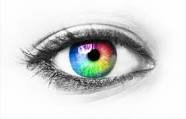 FDA Plain Writing Act Update April 9, 2015
http://www.fda.gov/downloads/AboutFDA/PlainLanguage/UCM348251.pdf
3. Measurement

   b. How do you measure whether your covered documents use    
        plain writing? 


We have no metrics in place to directly measure whether our covered documents use plain writing.
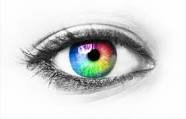 Evaluative Process in the Synergistic use of Grammatic Parsing & Plain Language Principles
Plain Language Principles
Sentence Restructuring
Sentence Paraphrasing
Sentence  Parsing
Compound & Complex Sentences
Words           Phrases                Clauses
Easy to Read Sentences
Simple Sentences
Evaluation:                     Sentence Readability                Field testing
Evaluation:                    Iterative Readability      Parts of Speech
Evaluation:                Remove or retain conjunctives as needed.             Remove free modifiers, unneeded words, etc.
Evaluation:             Sentence Readability FONBAYS BOOTS
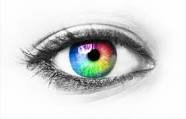 Plain Writing Compliance: U.S. Department of Education (ED) 
Plain Writing Initiative                                                                                                                 http://www.ed.gov/plain-language
We're training our employees and strengthening our oversight process to ensure that you—the reader—will benefit from our products and services. To this end, we intend to use plain language in any document that: 

Is necessary for obtaining any federal government benefit or service
Provides information about any federal government benefit or service
explains to the public how to comply with a requirement that the federal government administers or enforces
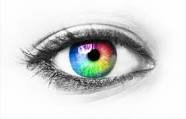 Plain Writing Compliance: U.S. Department of Education (ED) 
Plain Writing Initiative                                                                                                                 http://www.ed.gov/plain-language
We're training our employees and strengthening our oversight process to ensure that you—the reader—will benefit from our products and services.  	[13/42] 
To this end, we intend to use plain language in any document that: 	[6/77]

 Is necessary for obtaining any federal government benefit or service. 	[15/2]
 Provides information about any federal government benefit or service.   	[17/0]                                                             
 or explains to the public how to comply with a requirement that the federal                            government administers or enforces.  				[13/38]
		[Flesch-Kincaid grade level/Flesch Reading Ease score]
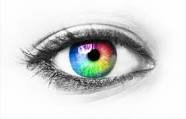 Plain Writing Compliance: U.S. Department of Education (ED) 
Plain Writing Initiative                                                                                                                 http://www.ed.gov/plain-language
Standard
Limited literacy
Plain Writing Compliance: ED Overview and Mission Statement
 http://www2.ed.gov/about/landing.jhtml
ED's mission is to promote student achievement and preparation for global competitiveness by fostering educational excellence and ensuring equal access.
ED was created in 1980 by combining offices from several federal agencies. ED's 4,400 employees and $68 billion budget are dedicated to:

Establishing policies on federal financial aid for education, and distributing as well as monitoring those funds.
Collecting data on America's schools and disseminating research.
Focusing national attention on key educational issues.
Prohibiting discrimination and ensuring equal access to education.
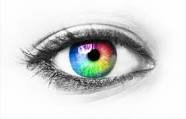 Plain Writing Compliance: ED Overview and Mission Statement
 http://www2.ed.gov/about/landing.jhtml
Standard
Limited literacy
Plain Writing Compliance: ED Early Learning Initiative	
http://www2.ed.gov/about/inits/ed/earlylearning/index.html
Webinar: Preparing a High-Quality Workforce to Support Inclusion in Early Childhood Programs—
The early childhood workforce plays a critical role in successfully including children with disabilities in early childhood programs. However, as noted in the Policy Statement on Inclusion of Children with Disabilities in Early Childhood Programs released by the Departments of Education and of Health and Human Services, there is large variability in the training, education, and expertise of the early childhood workforce to effectively support inclusion. Presenters will discuss current issues related to workforce development and highlight training programs at University Centers for Excellence in Developmental Disabilities.
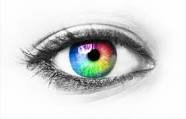 Plain Writing Compliance: ED Early Learning Initiative	
http://www2.ed.gov/about/inits/ed/earlylearning/index.html
Standard
Limited literacy
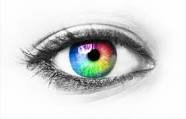 Discussion
“Put it before them briefly so they will read it, clearly so they will appreciate it, picturesquely so they will remember it, and, above all, accurately so they will be guided by its light.”

	-Joseph Pulitzer
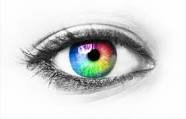 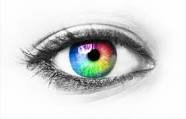 Conclusion
Six years since the Plain Writing Act became law:


		      
		     DEY AIN’T DOIN’ 						                                                     WHAT DEY’S SUPPPOZED TO BE DOIN’!!
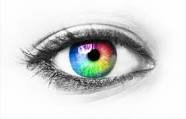 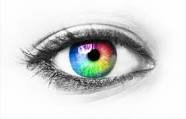